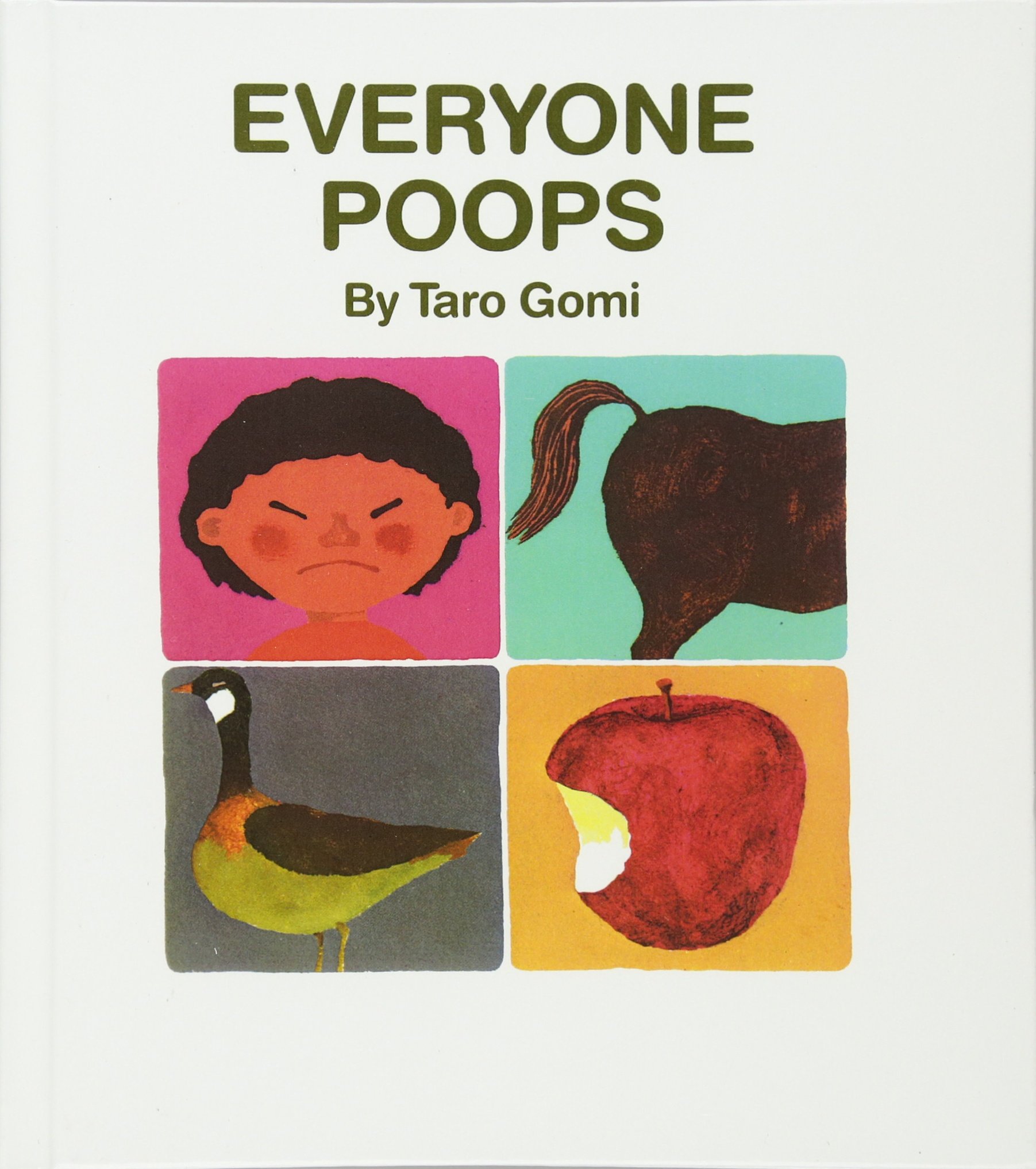 EVERYONE SWEATS
Practical and applied Hydration
Adam Korzun, MS, RD, CSSD
Green Bay Packers
What is real?
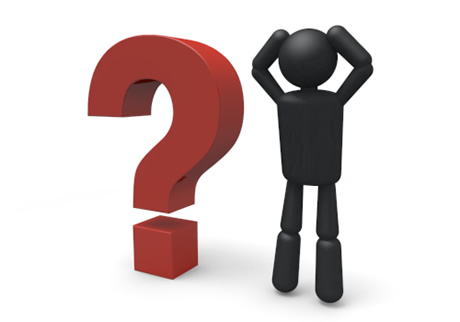 …and why should I care about this
Why does any of this matter?
The Sales Pitch
Physical performance
Recovery
Improved on field time
Mental Focus
The Prevention
Heat stress/illness
Heat stroke
“Cramps” 
Headaches
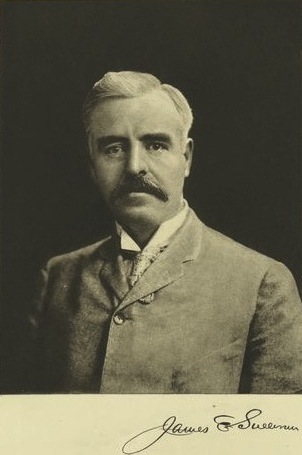 ~110 years ago
1909: “Don’t get in the habit of drinking and eating in a marathon race; some prominent runners do, but it is not beneficial” – James E. Sullivan
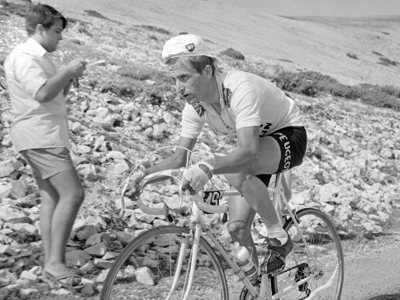 1960: “Four small bottles for a long stage [of the Tour], it is frowned upon to drink more…Avoid drinking when racing, especially in hot weather. Drink as little as possible, and with the liquid not too cold. It is only a question of will power. When you drink too much you will perspire, and you will lose your strength.” – Tom Simpson
~60 years ago
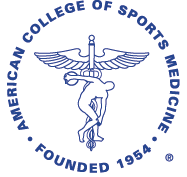 1996: “Athletes should be encouraged to replace their sweat losses or consume 150-300ml (6-10oz) every 15 minutes (600-1200ml per hour)”. – 1996 ACSM
~20 years ago
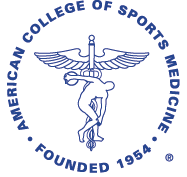 ~10 years ago
2007: The goal of drinking during exercise is to prevent excessive (>2% body weight loss from water deficit) dehydration and excessive changes in electrolyte balance to avert compromised performance. Because there is considerable variability in sweating rates and sweat electrolyte content between individuals, customized fluid replacement programs are recommended. Individual sweat rates can be estimated by measuring body weight before and after exercise. During exercise, consuming beverages containing electrolytes and carbohydrates can provide benefits over water alone under certain circumstances. After exercise, the goal is to replace any fluid electrolyte deficit. The speed with which rehydration is needed and the magnitude of fluid electrolyte deficits will determine if an aggressive replacement program is merited.
“SPORTS DRINK”
To be consumed during sport…not just because you play one

fluid

“electrolytes”

carbohydrates
Most basic Physiology
During exercise, metabolic heat production increases in active muscles…

Up to 1 C every 5-8 minutes…

Must dissipate this excess heat to continue

We have an amazing mechanism for that…called sweat!

Thus sweating is essential BUT sweating requires fluid!

And thus…our discussion continues!
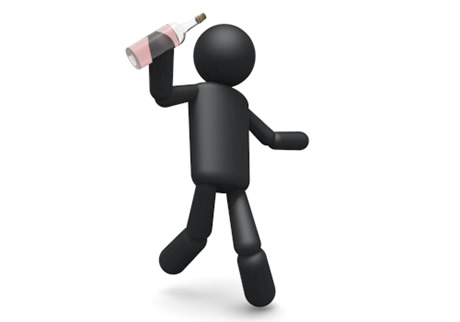 Applied Hydration
Simplify it to 3 questions:

Are you hydrated to start?
How much do you lose?
What do you lose?
Are you Hydrated to Start?
Anyone up for a little experiment?
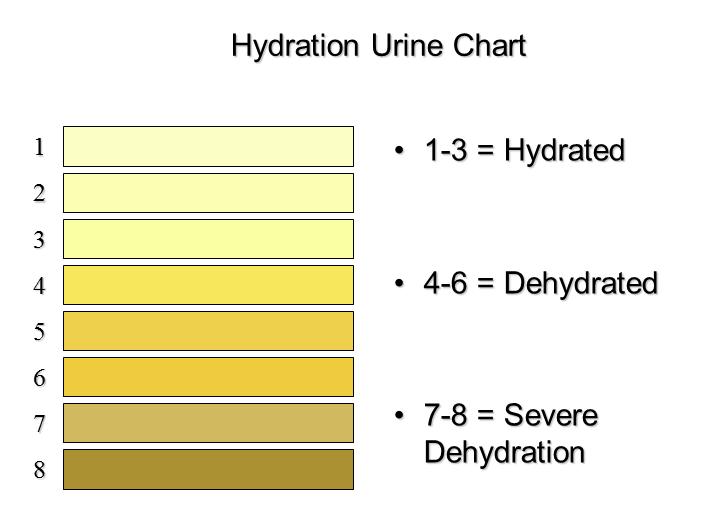 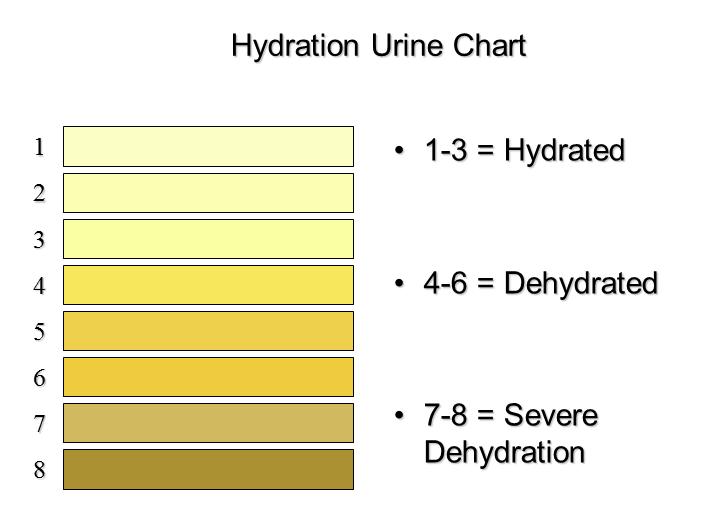 Urine Specific Gravity
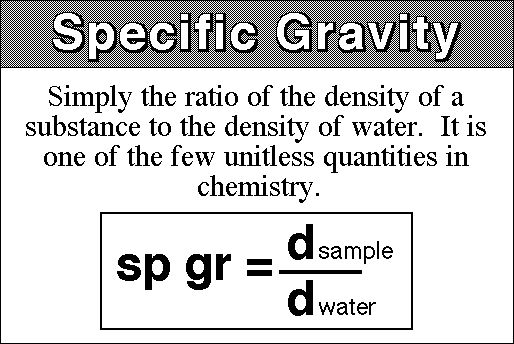 RESULTS
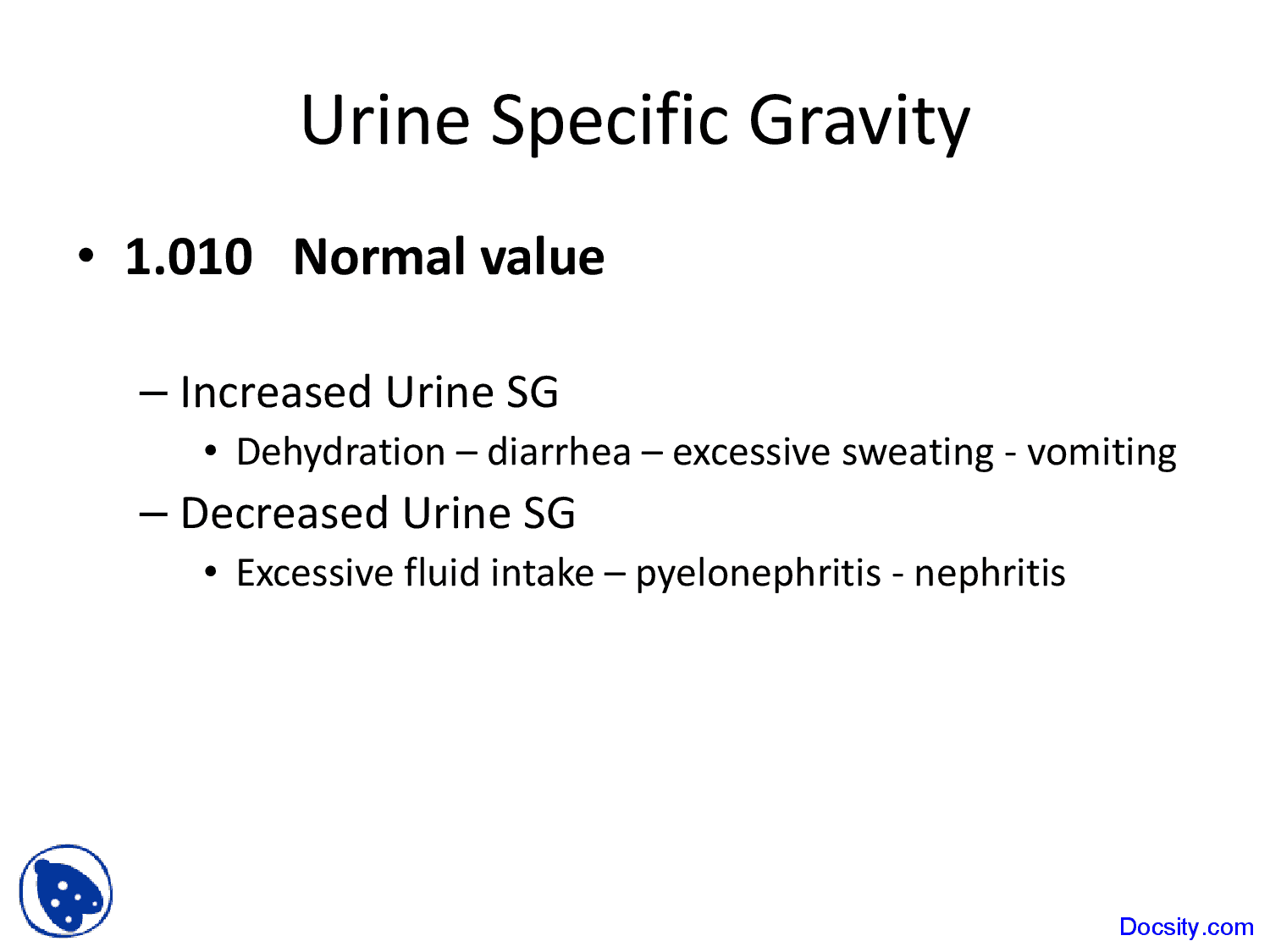 How Much Do you Lose?
Greatest Variation
Amounts change based on variables
Physical Factors
Environmental Factors
Genetic Factors
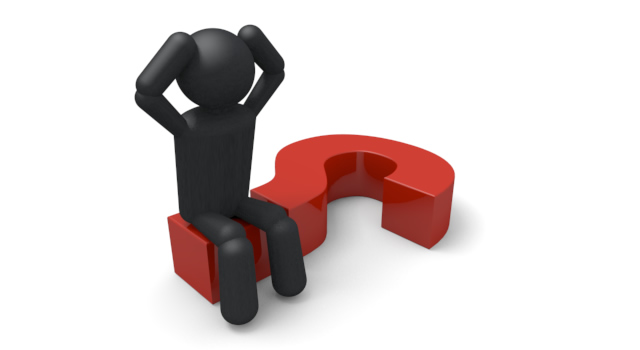 Simple Strategy
For every pound lost
                =
16-20 oz water lost
Which means
Build a strategy
Identify your high risk athletes
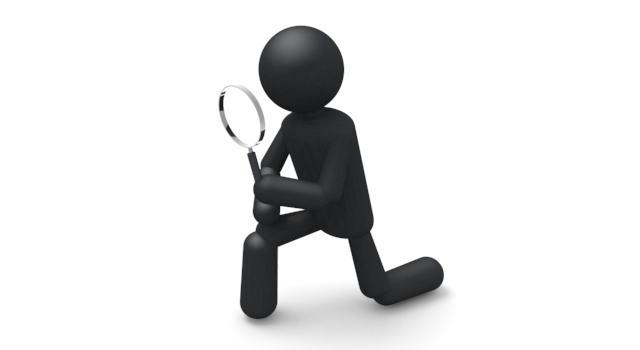 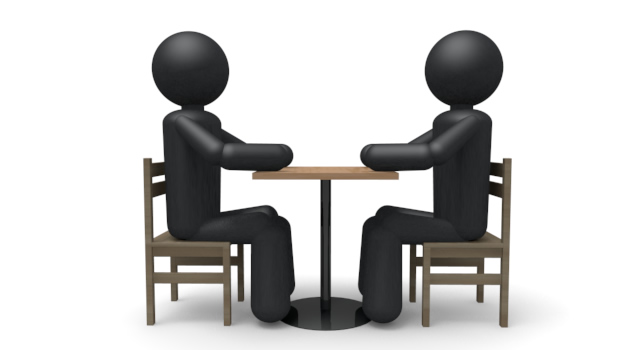 What Do you Lose?
Understanding the loss can help manage the replacement
Sweat test
Visual Cues
Taste
Human sweat
Table shows typical human sweat composition
A little more on “cramps”
What exactly is a cramp?


How do I “fix” it


How not to overreact.
What causes a cramp?


Control the variables
Exercise associated Hyponatremia
Inappropriate Overconsumption of Water

Excessive sodium losses
Excessive intake

“over-reaction to cramping”
what are my options to drink?
Commercially available options
Gatorade

Higher sodium; lower sugar

Electrolytes; no sugar

Custom and Individualized
Homebrew hydration options
1 packet KoolAid
1 cup sugar
1teaspoon Salt
4 qt Water 
	(double the packet)
Per 8oz serving     (Gatorade)

12g sugar  		(16g)
143mg sodium         (104mg)
As Hydration Evolves
In case you missed it – Q & A
Are you hydrated?

How much do you lose?

What do you lose?
Make sure you are hydrated.

How much should you drink.

What should you drink.
Questions?
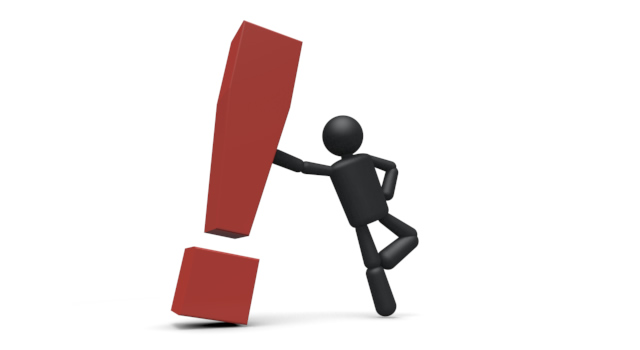 Hydration
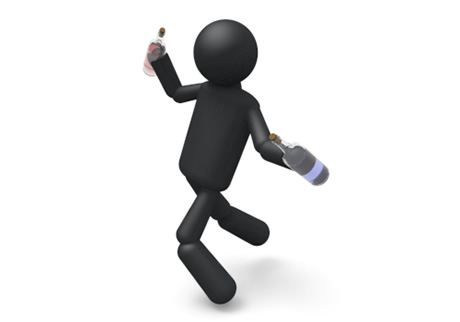